Mon carnet 
de suivi - TPS
Tout ce que j’ai appris à faire cette année
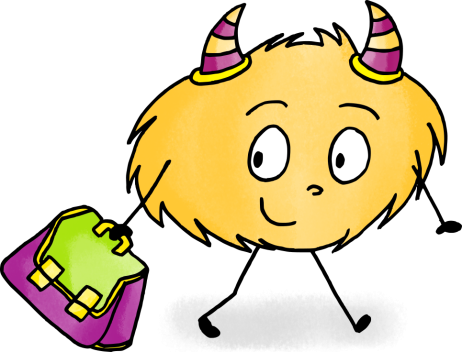 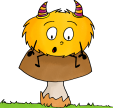 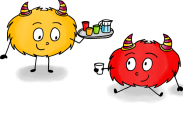 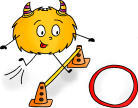 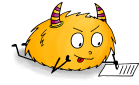 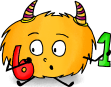 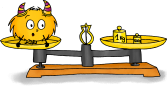 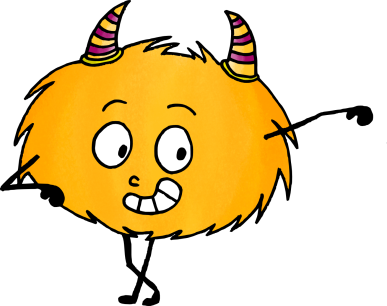 Prénom NOM
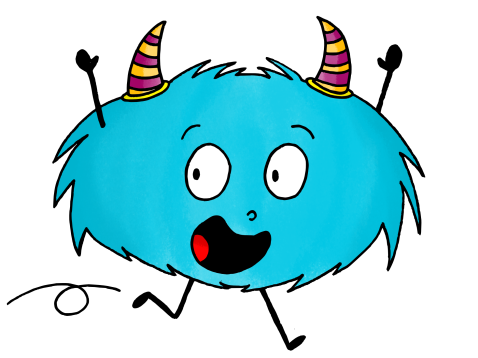 Chers parents,

Ce cahier de progrès, va regrouper les traces qui témoignent des réussites et des acquisitions de votre enfant en références aux nouveaux programmes de 2015.
Ce cahier vous sera confié à chaque période de vacances scolaires. Regardez-le avec votre enfant afin qu’il vous montre et vous explique ses progrès. Il sera fier et cela participera à sa progression. 
Prenez-en soin et rapportez-le à l’école au retour des vacances.







La maitresse
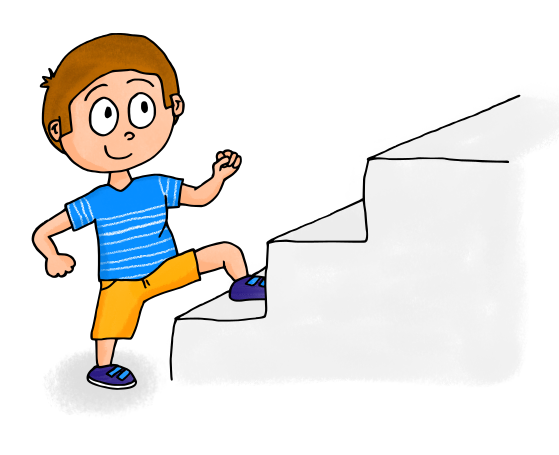